ECOLOGIA 

Concepte introduït per Ernst Haeckel al 1868

Estudia les relacions entre organismes i medi en el que viuen


Ramon Margalef, la defineix com:

Ecologia és la biologia dels ecosistemes
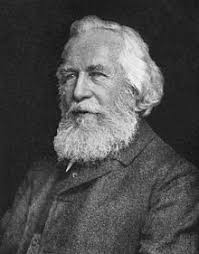 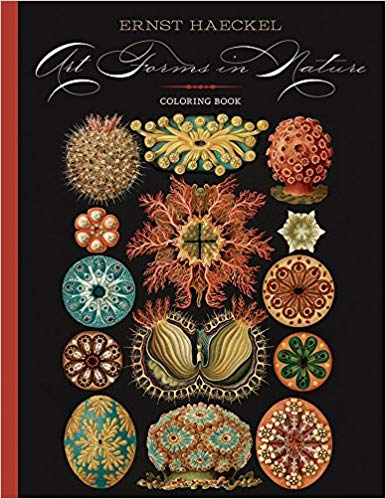 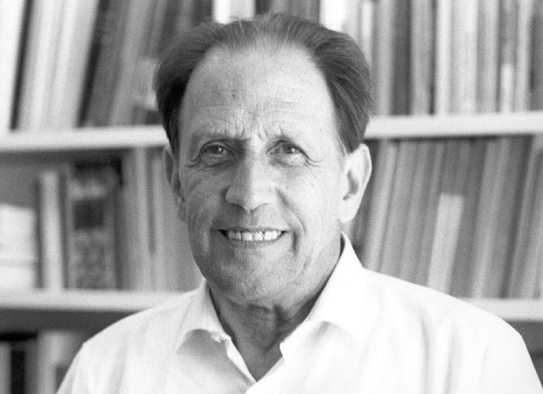 ECOSISTEMA


L’ecosistema és el nivell d’integració dels organismes amb el medi. Els organismes es relacionen de manera directa i contínua amb el medi en que viuen: precisen d’un aport continu de matèria i energia.

On es desenvolupa la vida li diem medi, que està format per components no vius i pels altres organismes que cohabiten.

En ecologia la part no viva de l’ecosistema es diu biòtop i la part viva biocenosi.

Font d’energia de la vida: el sol.
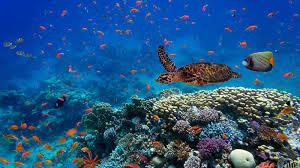 BIÒTOP

Components no vius dels ecosistemes. És a dir, els components del medi físic on es relacionen els organismes:

Clima

Composició dels sòls

Composició de les aigües: salades, dolces.                                     

Temperatura

Corrents marins
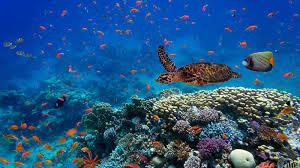 BIOCENOSI

Les plantes, nomenats productors (vegetals verds, organismes autotròfics) en ecologia, transformen l’energia del sol en energia química, en forma de matèria orgànica. Fitocenosi

Els animals, nomenats consumidors (animals, organismes heterotròfics) en ecologia, transformen l’energia química que els hi arriba per la nutrició en altres formes de matèria orgànica. Zoocenosi

Els microorganimes (bacteris i fongs) nomenats descomposadors en ecologia, transformen la matèria orgànica en inorgànica. Aquesta pot ser reutilitzada pels productors. Microcenosi
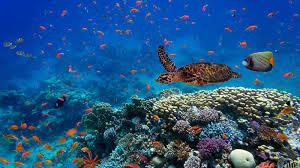